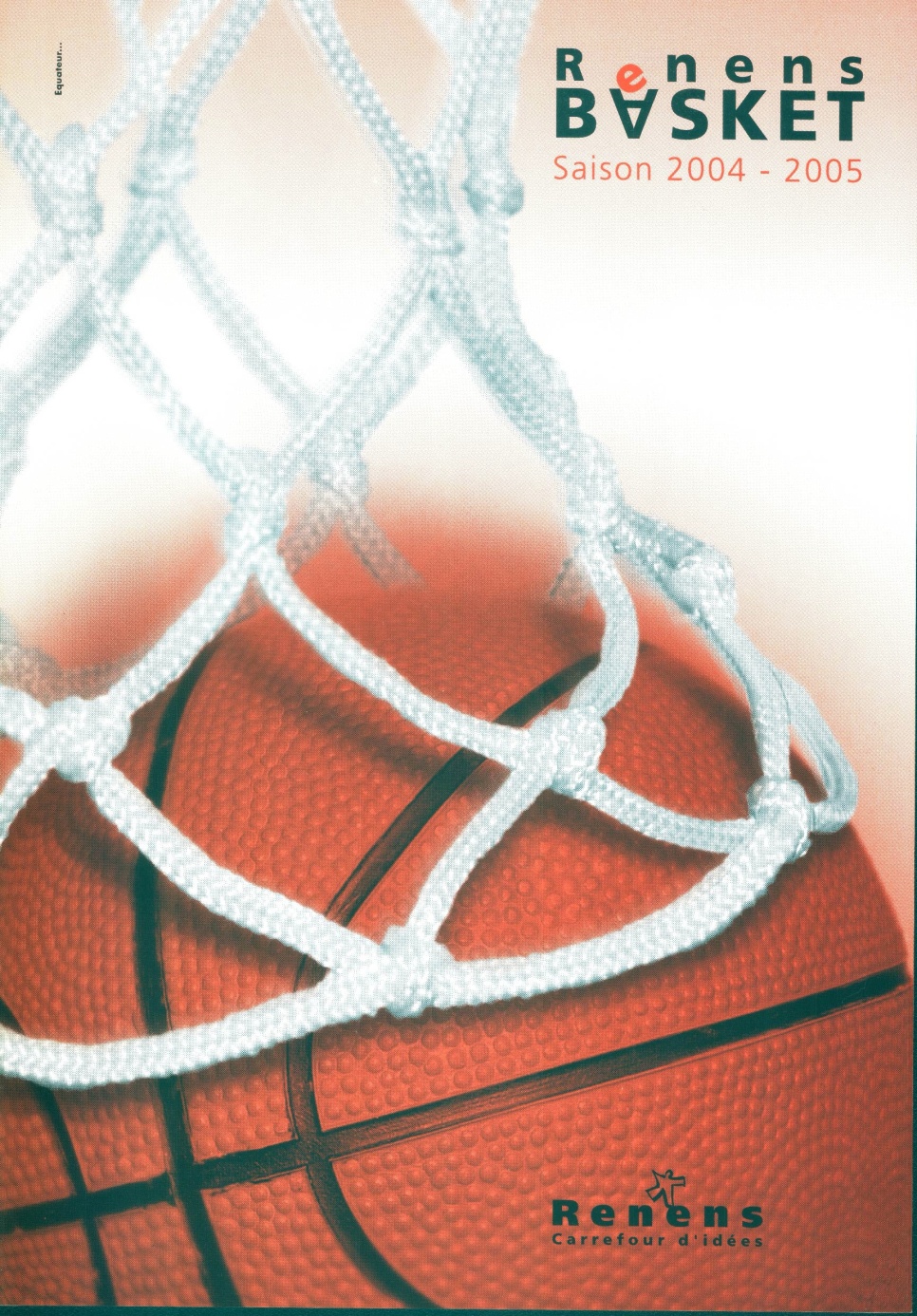 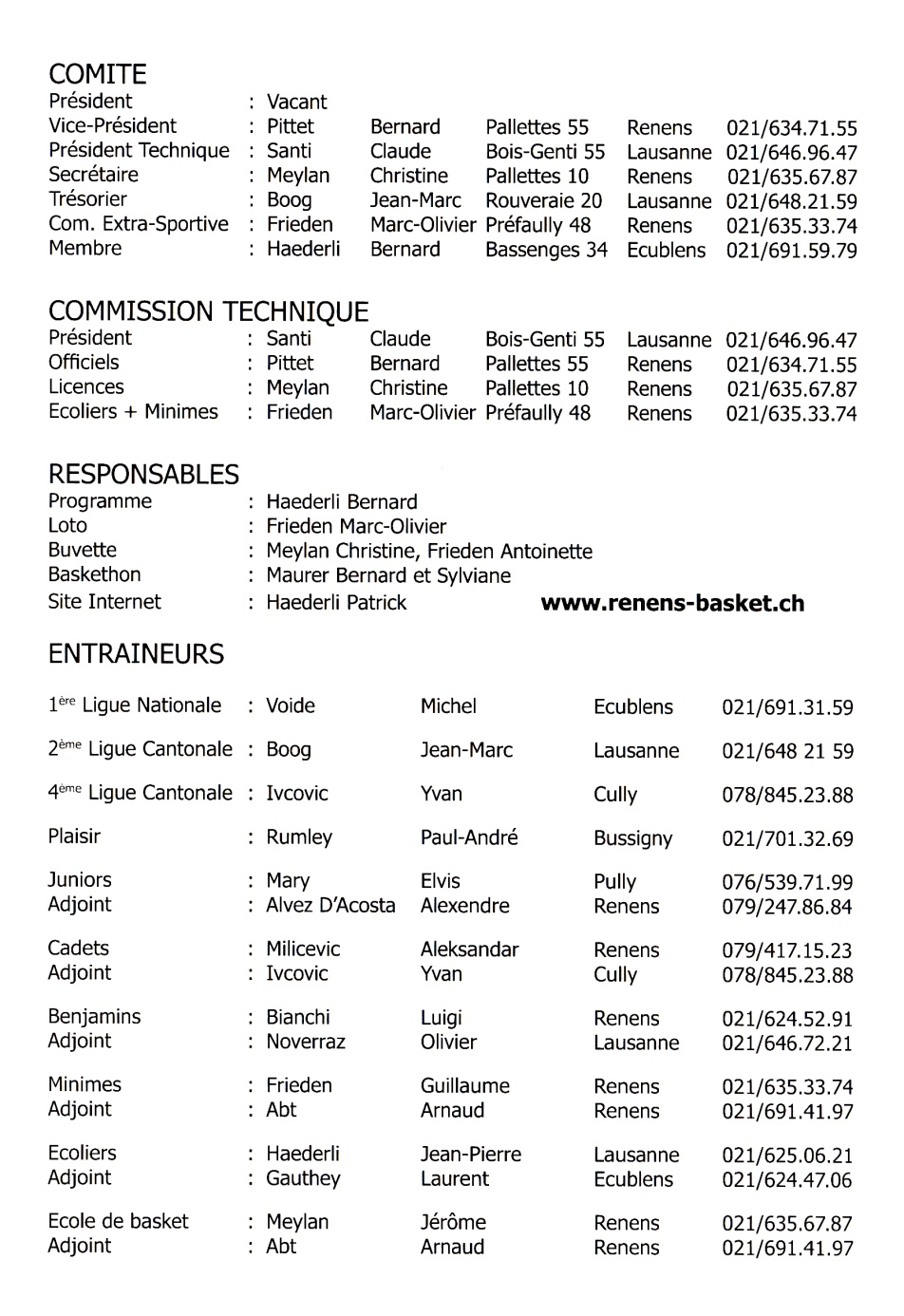 01.03.2020
1
2004
2005
Renens I 1 LNM
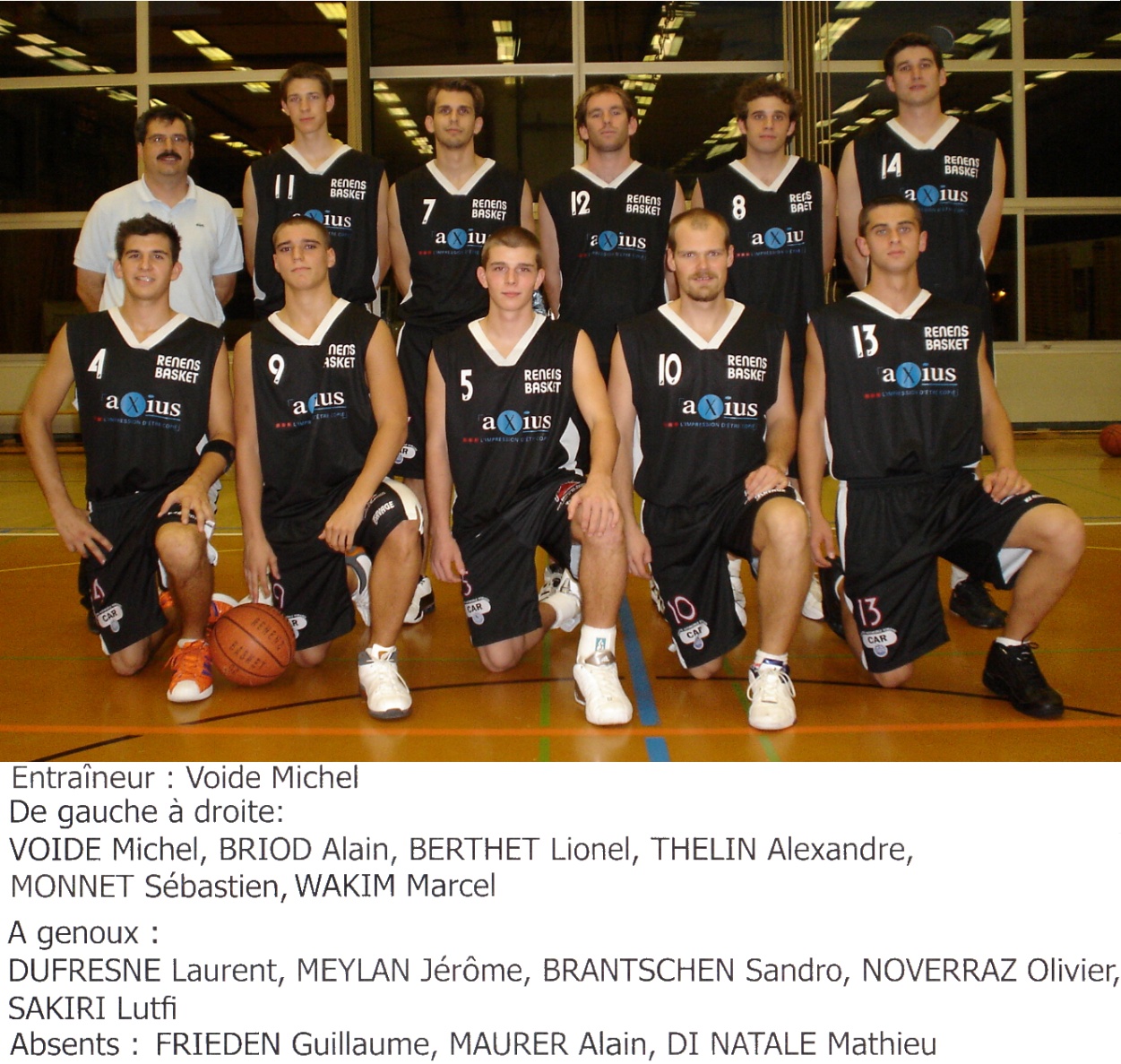 01.03.2020
2
2004
2005
Renens II 2ème Ligue
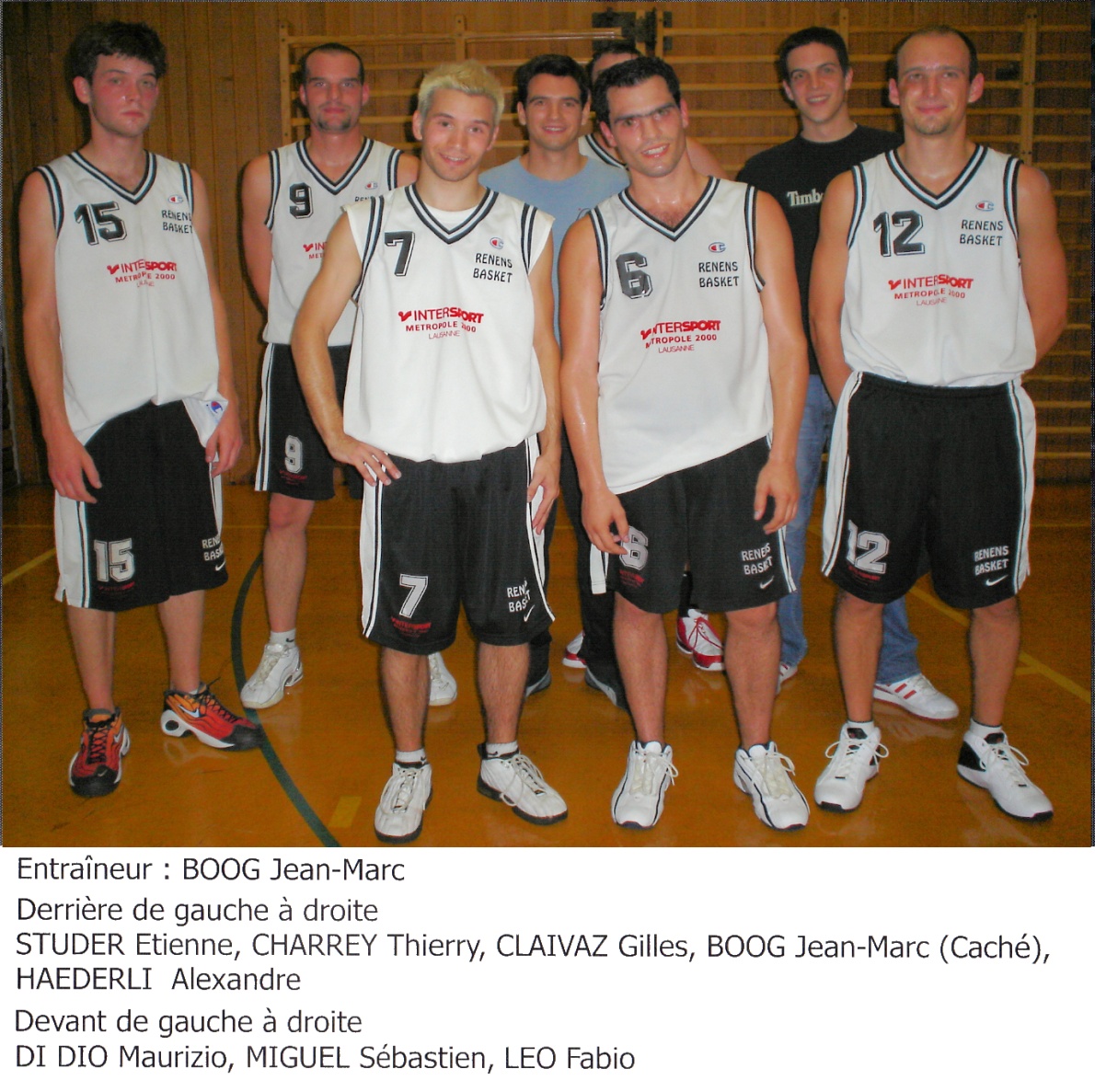 01.03.2020
3
2004
2005
Renens III  4ème Ligue
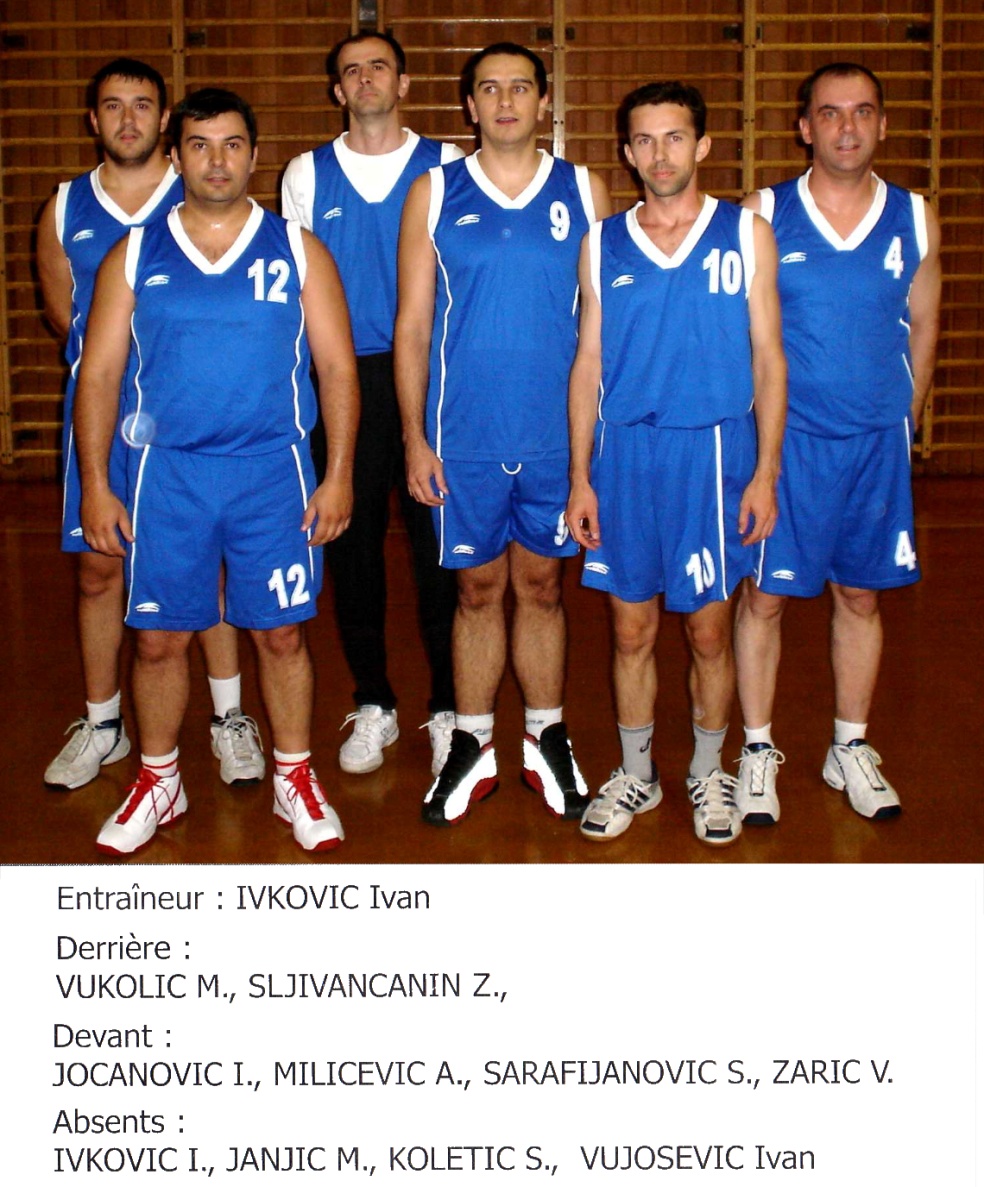 01.03.2020
4
2004
2005
Equipe plaisir
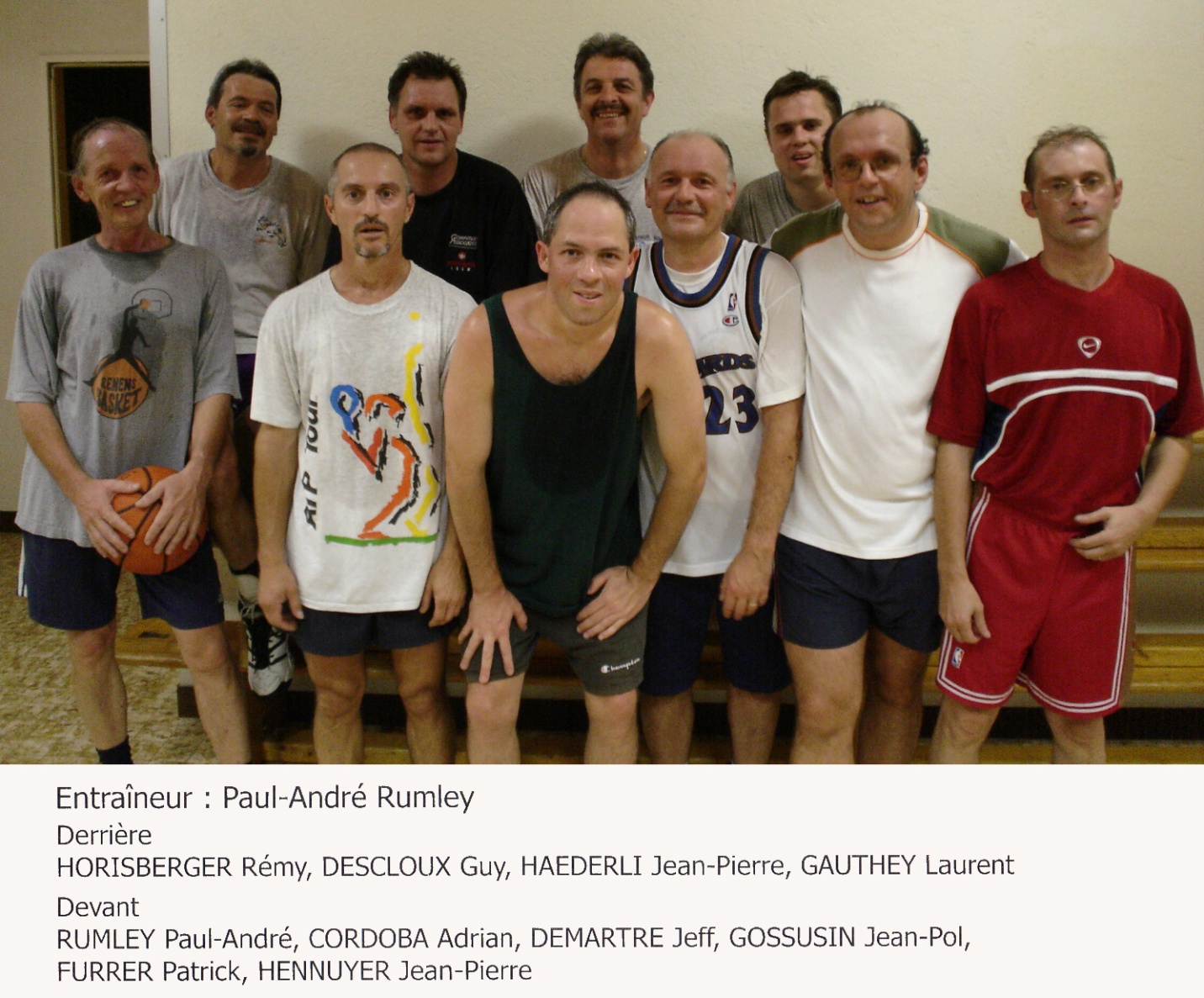 01.03.2020
5
2004
2005
Juniors
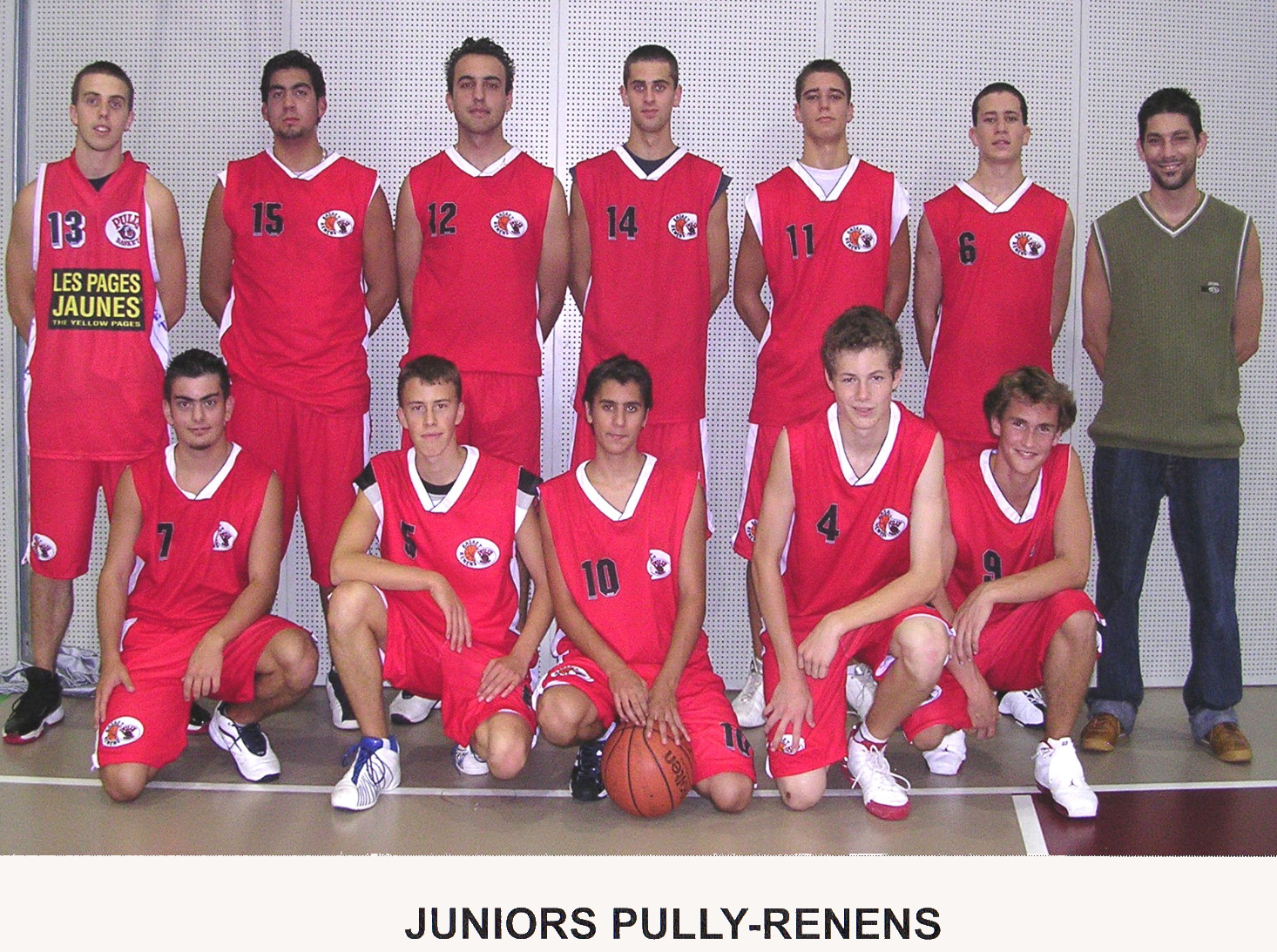 01.03.2020
6
2004
2005
Cadets
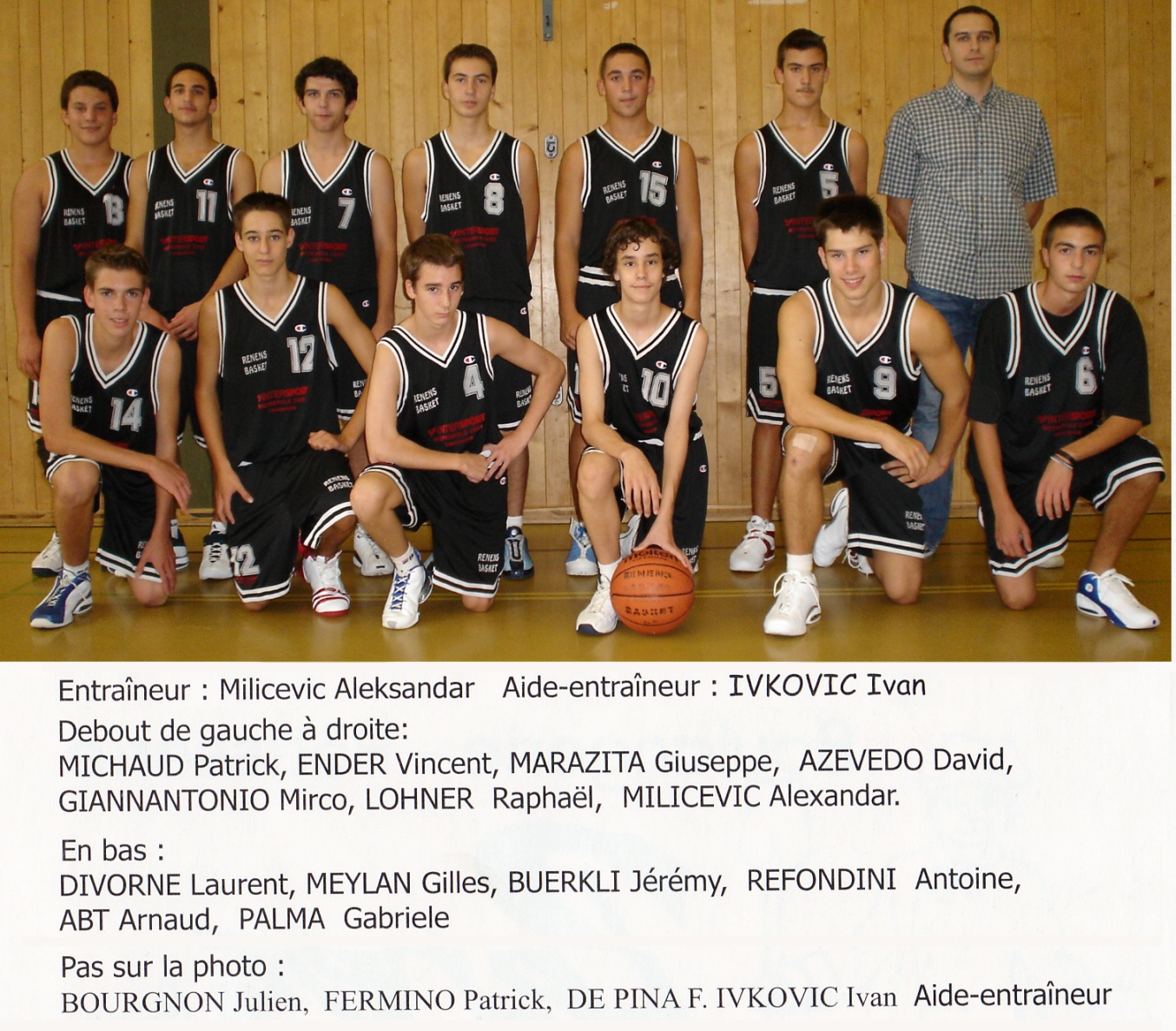 01.03.2020
7
2004
2005
Benjamins
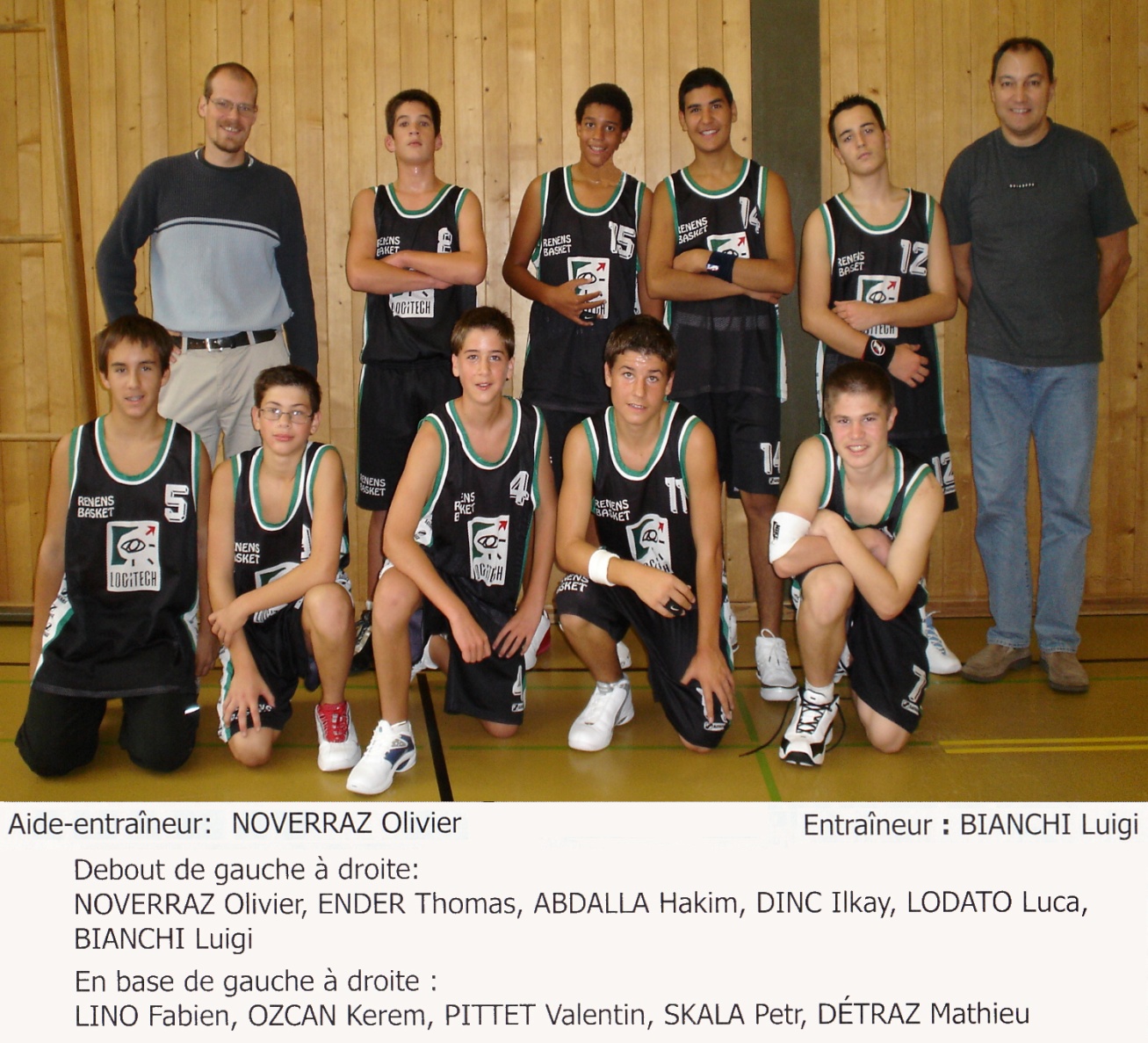 01.03.2020
8
2004
2005
Minimes
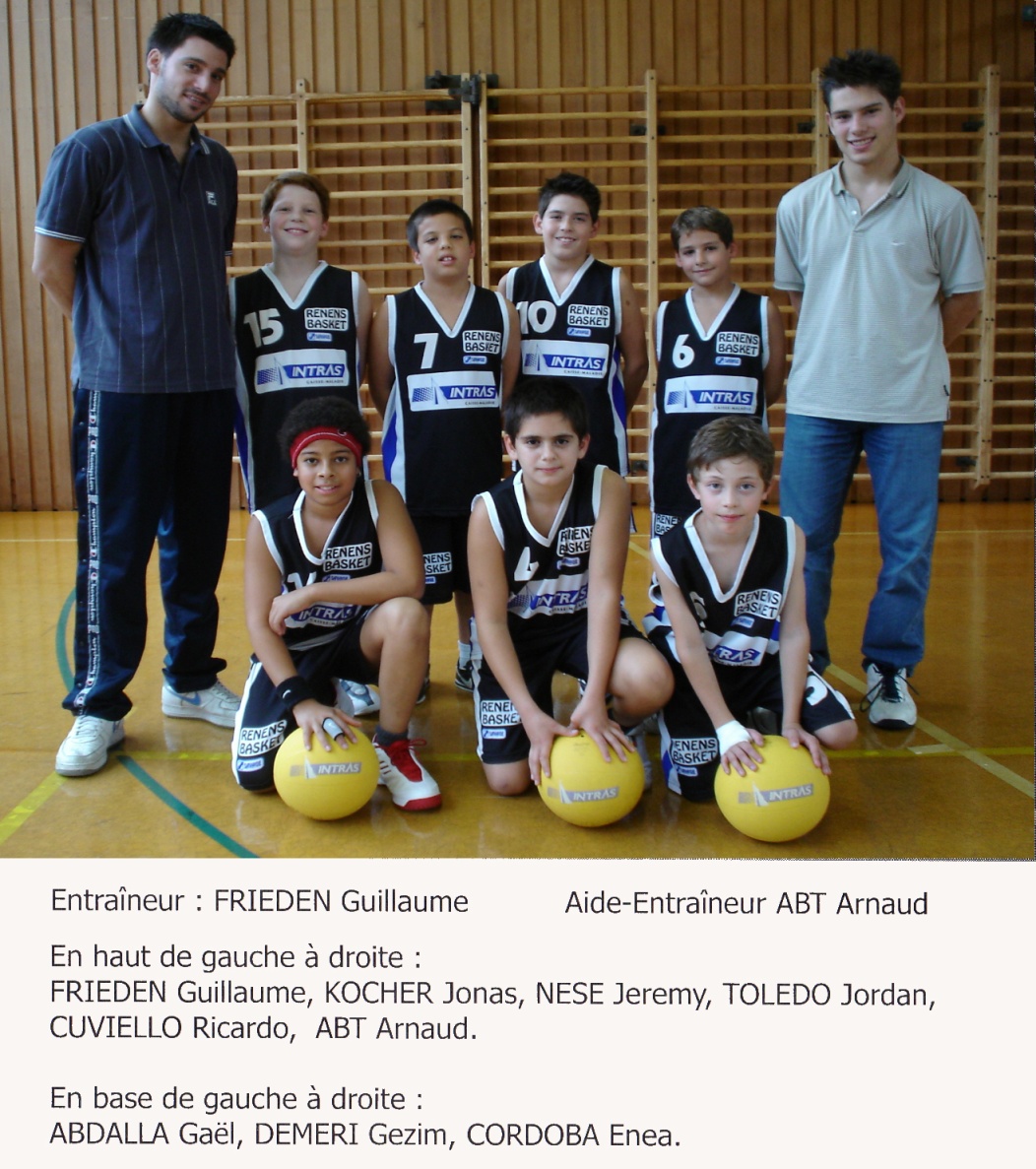 01.03.2020
9
2004
2005
Ecoliers
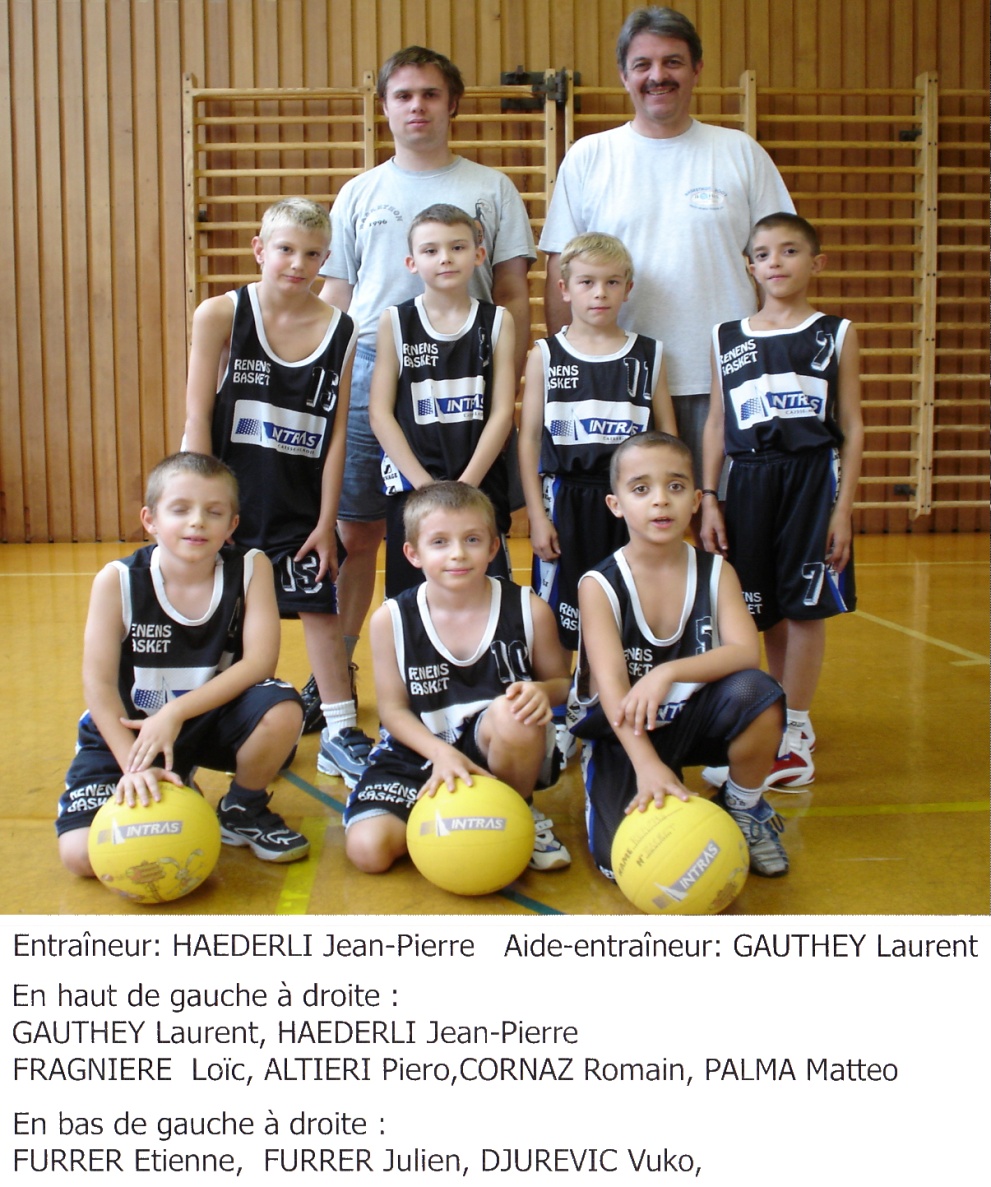 01.03.2020
10
2004
2005
Ecole de Basket
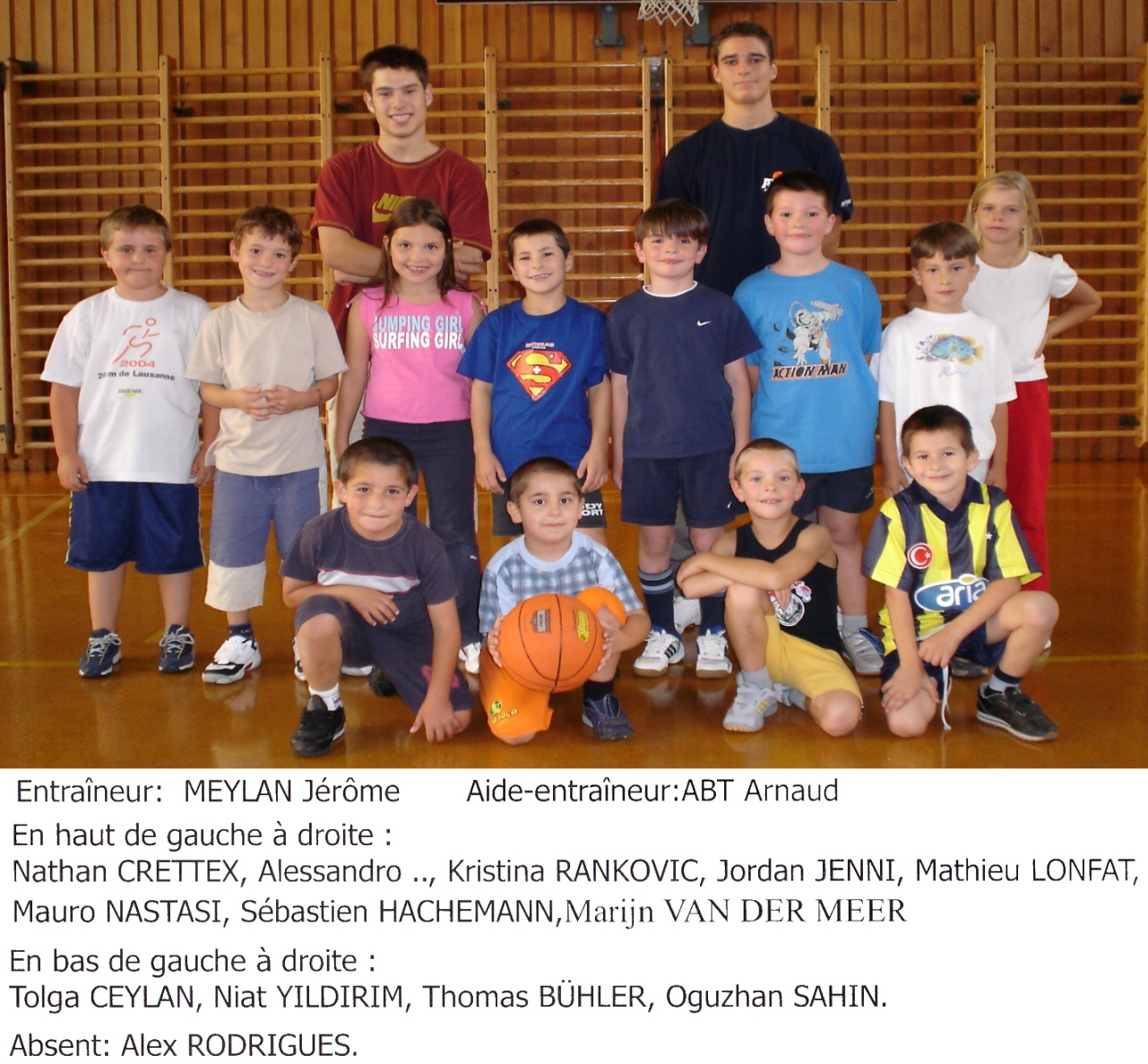 01.03.2020
11